Radioloksabha  is a free educational website for medical students, residents and doctors to  
                                 share knowledge contributing to the world of Radiology
Radioloksabha spottersseries- III
Dr Pavankumar(DMRD, DNB) . Dr Anju (MD).  Dr Saarah khan ( MD) . Dr Ashok sharma(MD)


we support FOAMrad  - Free open access radiology education
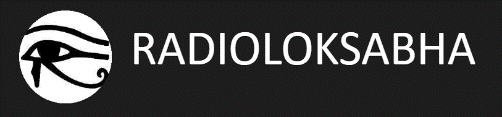 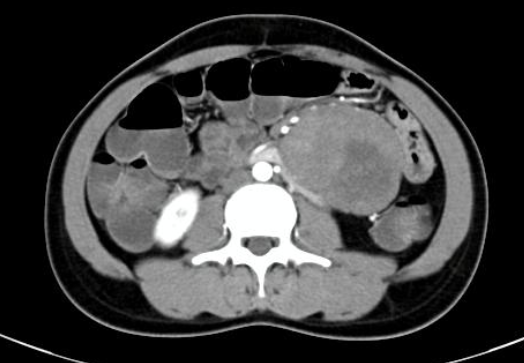 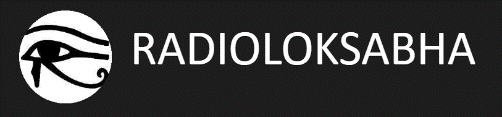 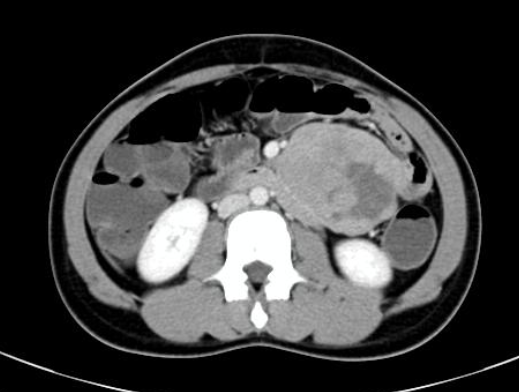 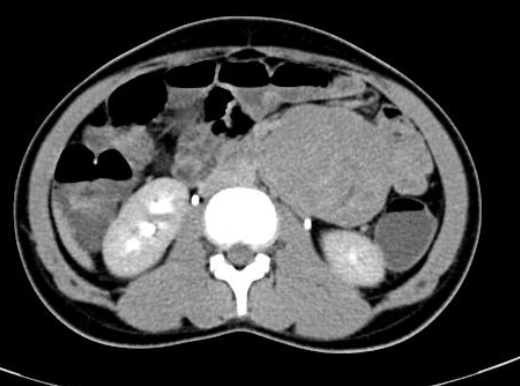 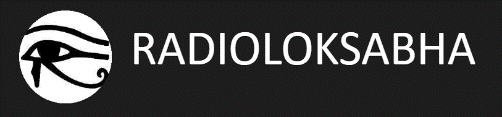 GIST- Gastrointestinal stromal tumor
Well defined homogenously enhancing solid cystic lesion (precontrast HU:38, postcontrast HU:79) with non enhancing hypodense area (s/o necrosis) within approximately measuring x xmm (ApxTrXCc) seen possibly arising jejunal loop with no obvious features of obstruction.The lesion is seen abutting left psoas muscle and left kidney. Craniocaudally the lesion is extending from level of L1 - L4 verebra.
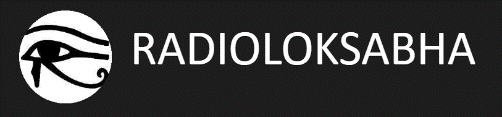 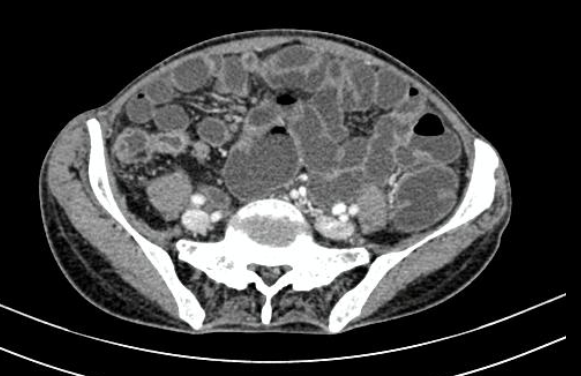 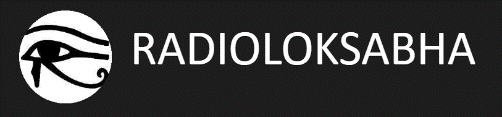 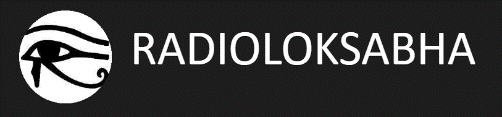 Crohn’s disease with ankylosing spondylitis.
There is evidence of  circumferental hetrogenously enhancing(Pre contrast 31, Post contrast 60) short segment  wall thickening of the  terminal ileum (wall-thickness measuring 12mm)  for a length of aprrox. 4.5cm causing mild narrowing of the ileo-caecal junction. Extensive adjacent mesenteric fat stranding noted.
Multiple enhancing enlarged lymph nodes noted in the mesentric region largest measuirng 12x10mm.
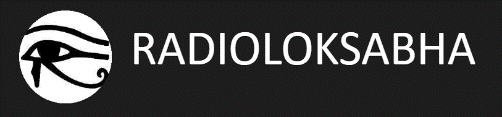 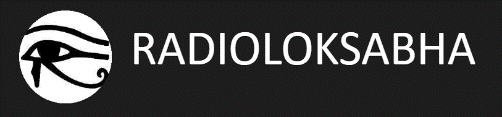 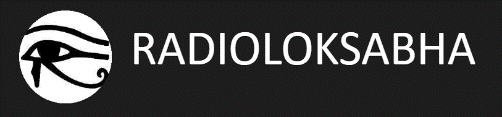 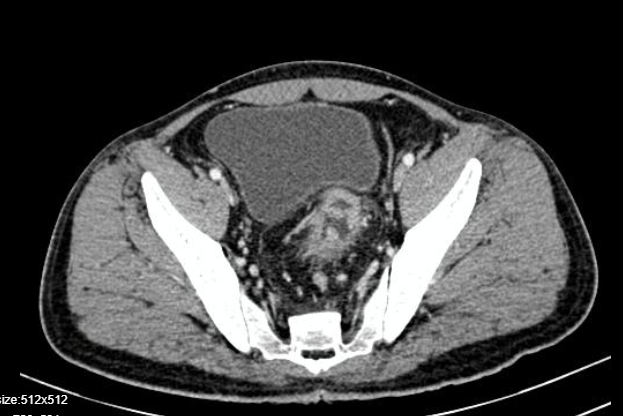 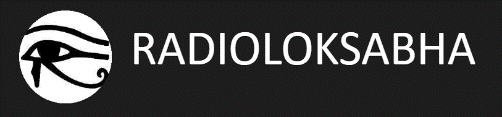 Ulcerative colitis
* Circumferential enhancing wall thickening of sigmoid colon with significant adjacent paracolic fat stranding & minimal mucosal edema in the distal half of the rectum* Multiple enhancing pedunculated intraluminal lesions in the proximal rectum and in the sigmoid – suggestive of  Polyps.
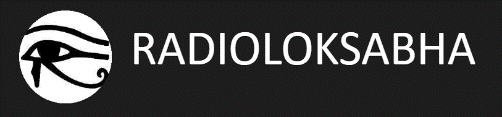 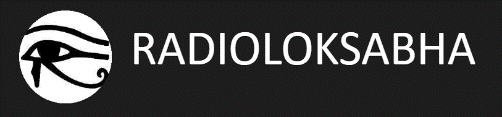 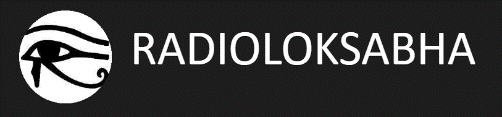 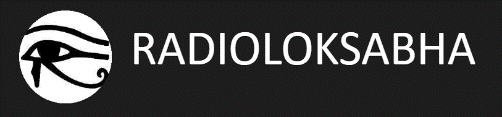 Crohn’s disease
There is significant thickening and luminal narrowing involving the cecum and ileocecal junction , wall thickening is also seen involving the adjacent terminal ileum.
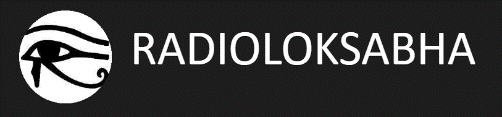 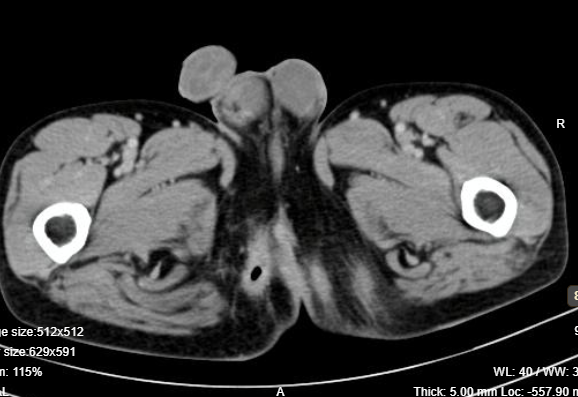 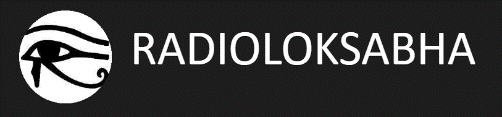 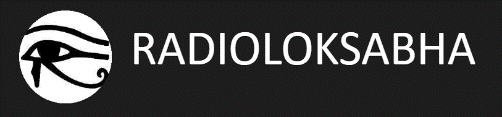 Crohn’s disease
Wall thickening with mural stratification involving the small bowel.
On sinogram ,well defined linear fistulous tract extending from the skin surface in the ischioanal fossa perianal region at 8O clock position in the transphincteric plane ,adjacent fat stranding and air pocket noted, communicating internally with rectum  measuring for length of approx. 4 cm and maximum width of 6mm; contrast seen opacifying the rectum, . No extravasation of contrast into the peritoneal cavity.
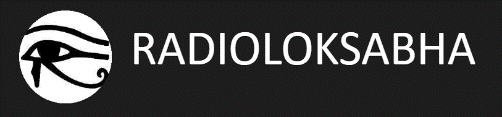 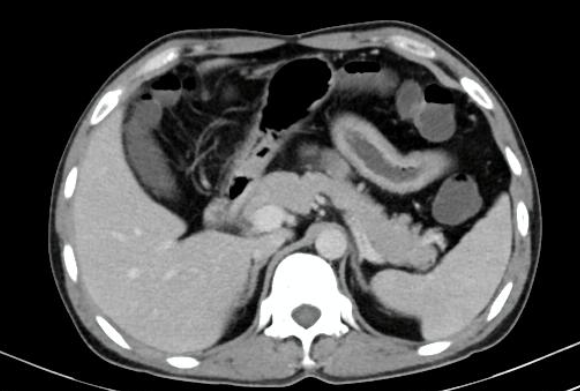 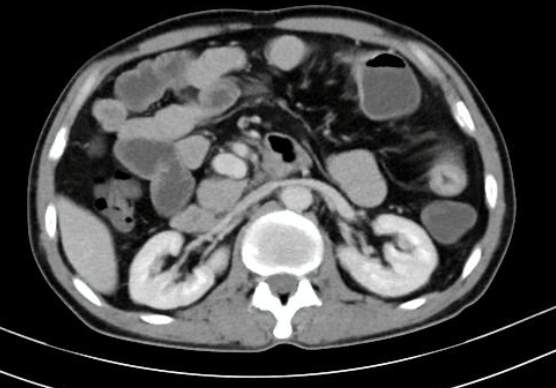 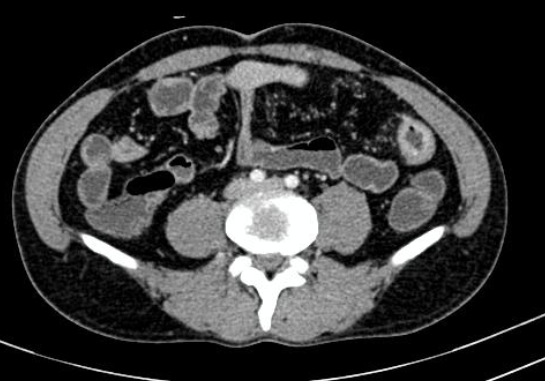 IC junction
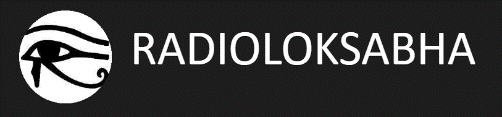 Inflammatory bowel disease
A long segment circumferential wall thickening, mural stratification and wall edema noted involving the ileum with maximum wall thickness of 13mm, causing mild luminal narrowing with adjacent fat stranding, with fibrofatty proliferation [creeping fat ] and positive vasa recta sign.
Patulous IC junction.
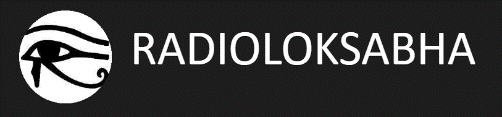 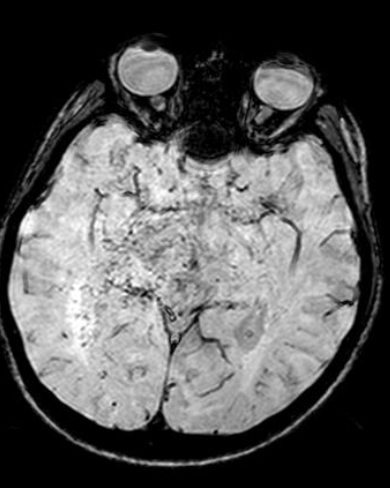 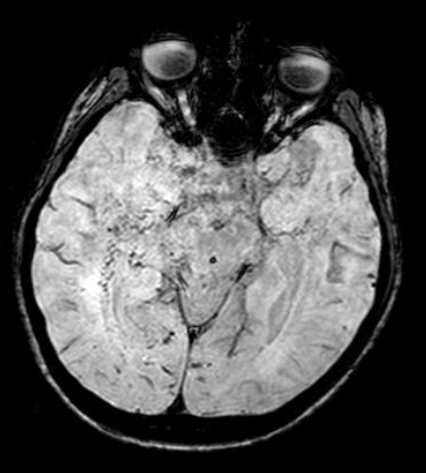 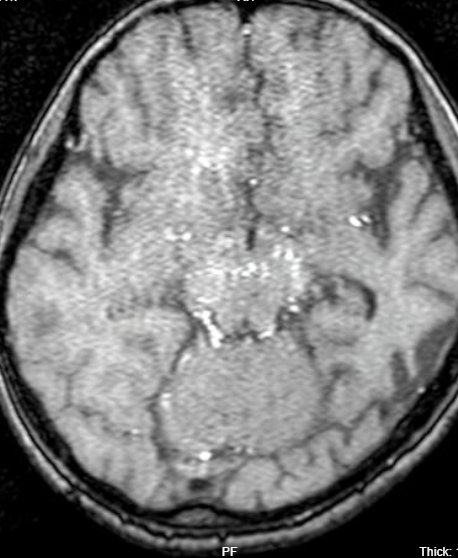 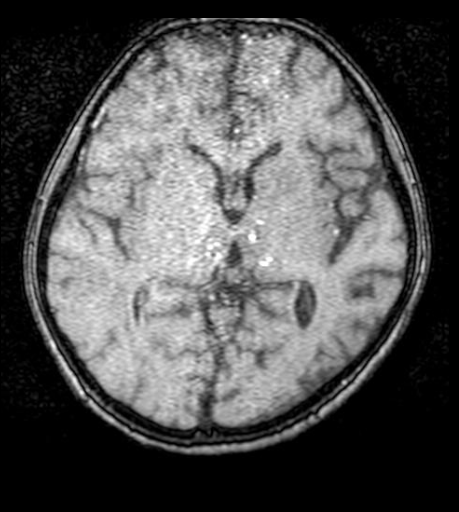 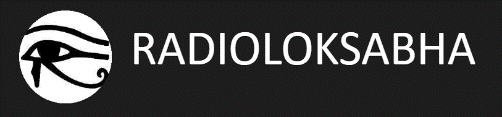 Multiple basal collaterals bilaterally with occlusion of supraclinoid ICA’s( Not shown)--Features suggestive of Moya moya disease- Suzuki stage III to IV.Differentials 
Moyamoya syndrome etiologies:CNS vasculitis/ Autoimmune vasculitis.
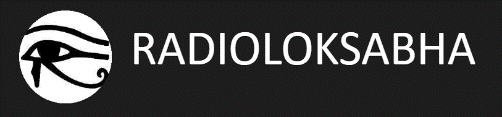 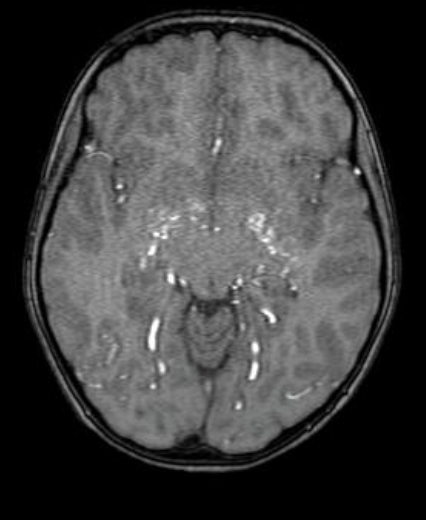 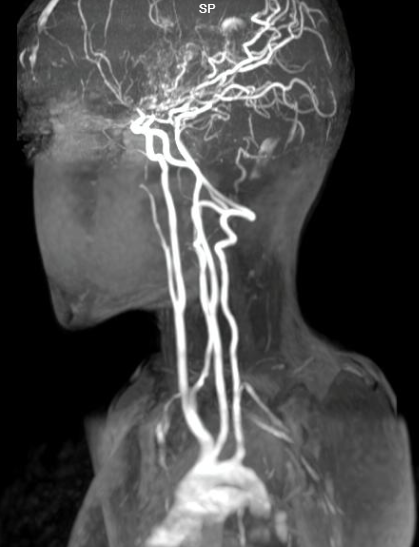 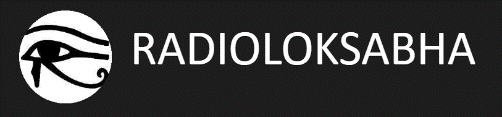 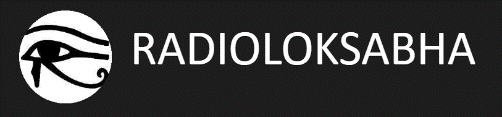 Stenosis of supraclinoid portion of both internal carotid arteries and bilateral anterior and middle cerebral arteries with multiple tortuous flow voids in lenticulostriate, thalamoperforating and dural arteries - s/o abnormal moya moya collaterals giving puff of smoke appearance. Multiple linear FLAIR hyperintensities in the sulcal spaces of frontal, parietal and temporal lobes - s/o leptomeningeal collaterals. -- Features suggestive of grade III moya moya disease (Suzuki staging). 
Other close differential diagnosis to be considered are- slowly developing occlusive vasculopathies (sickle cell disease/NF1).
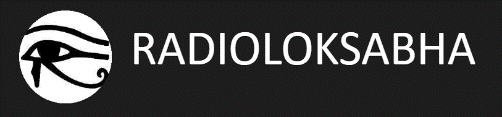 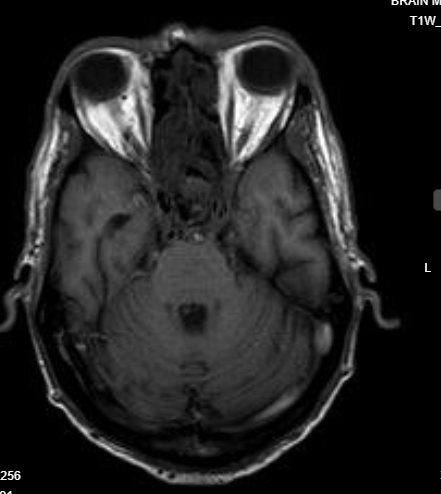 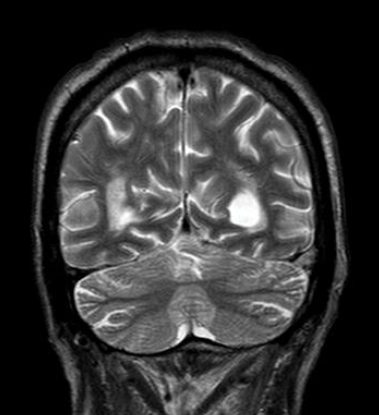 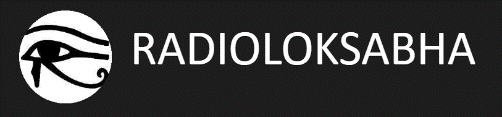 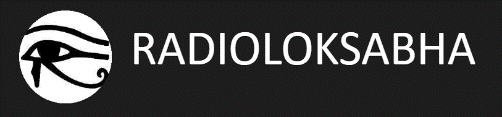 Left transverse and sigmoid sinus thrombosis
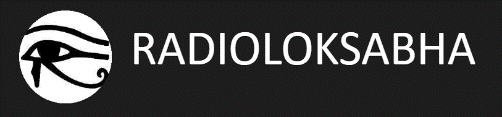 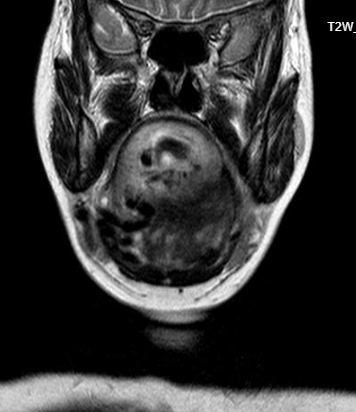 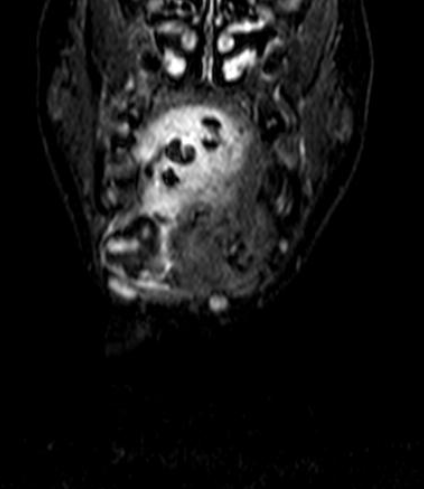 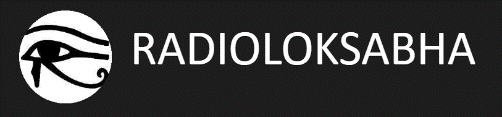 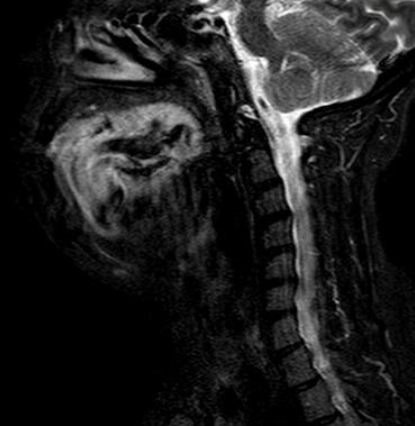 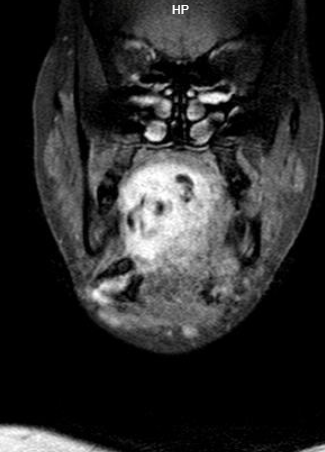 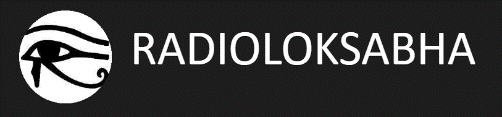 Evidence of a fairly well defined enhancing  lesion noted in the floor of the mouth involving the right and left halves of tongue.The lesion is seen involving the superior longitudinal , transverse and genioglossus muscles of tongue.Multiple dilated tortuous flow voids noted within the lesion.
The arterial supply is predominantly from the right lingual artery with few branches from the left lingual artery.  Right facial and lingual veins are seen draining the lesion.
(Not shown)

Features suggestive of arteriovenous malformation of tongue
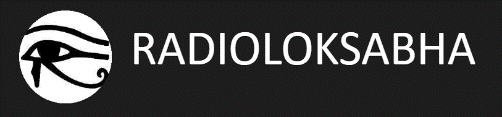 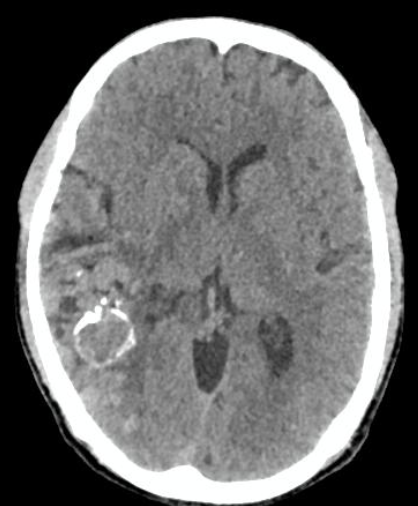 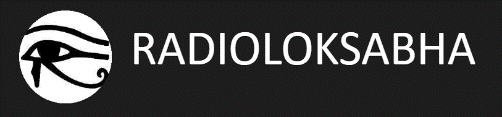 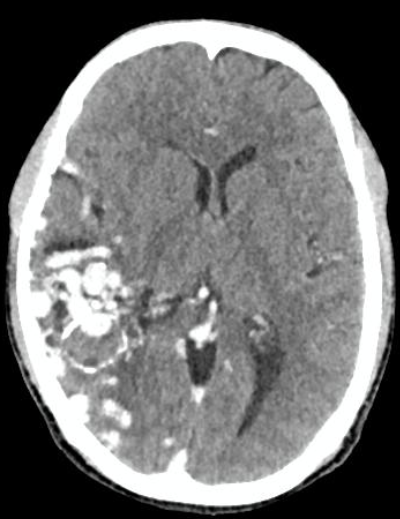 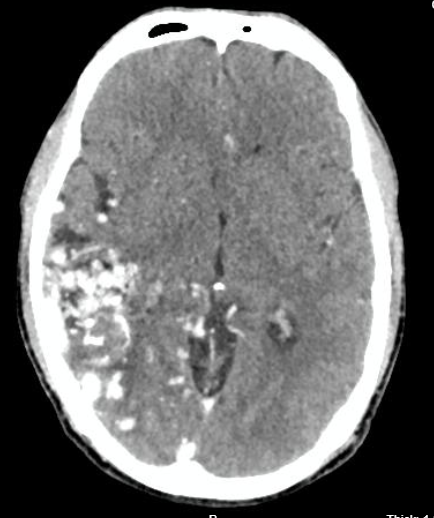 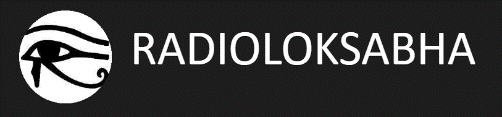 Cerebral arteriovenous malformation
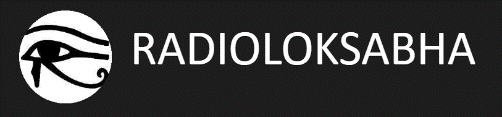 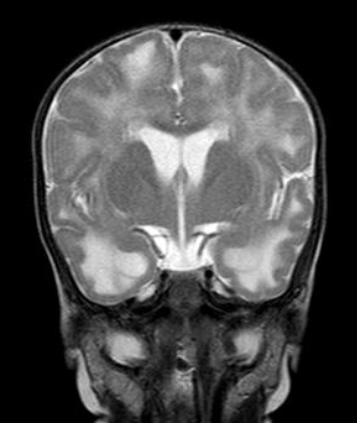 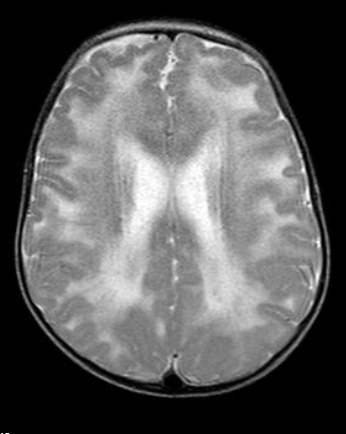 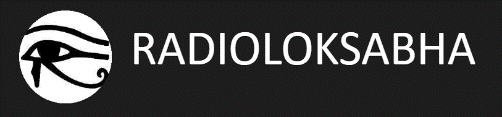 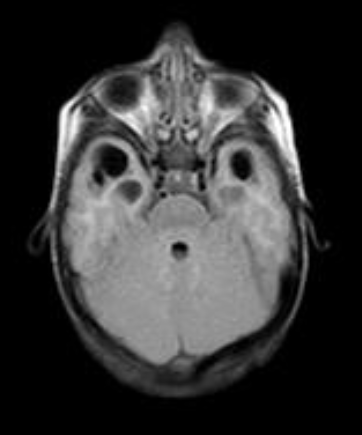 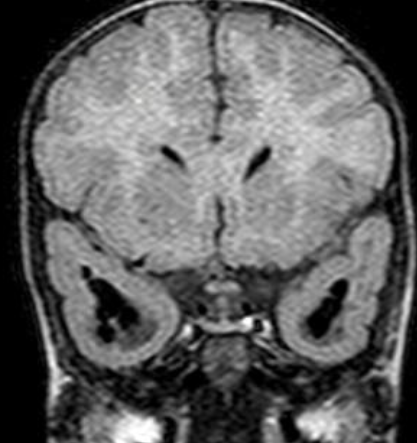 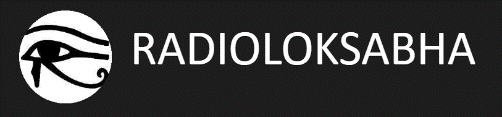 Megalencephalic leucoencephalopathy [Van Der Knaap disease]
*Megalencephaly noted.*Evidence of bilateral symmetrical altered signal intensity noted throughout the deep and sub-cortical white matter of both the cerebral hemispheres, predominantly seen in the frontal, temporal and parietal lobes with relative sparing of cerebellar hemisphere and cortical grey matter. It appears hyperintense on T2/FLAIR, isointense on T1 sequences and restricts on DWI*Evidence of multiple expansie bilateral symmetrical sub-cortical white matter cysts showing CSF signal intensity noted in the anterio-medial aspect of inferior temoral gyrus and lateral aspect of superior temporal gyrus, largest measuring 14x12mm noted in in the right temporal lobe.
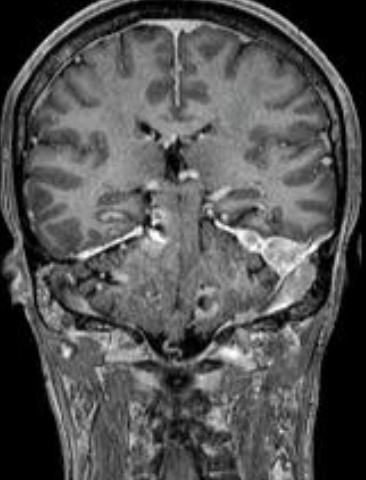 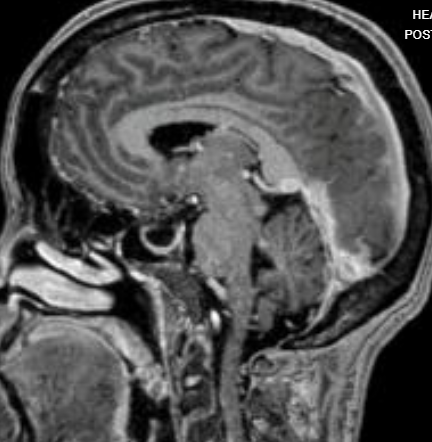 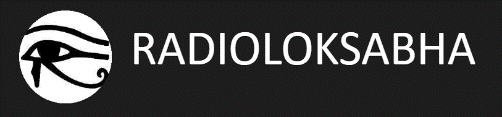 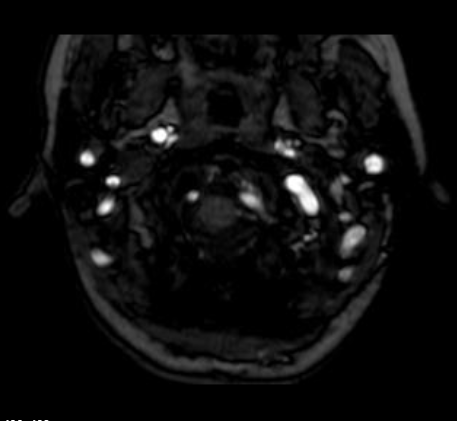 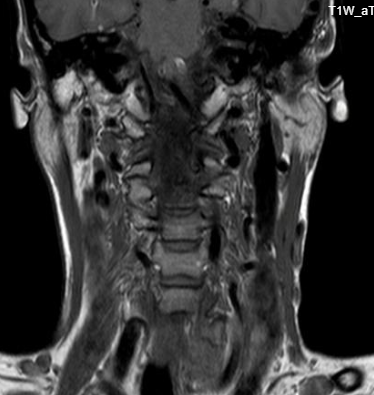 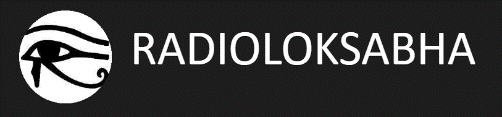 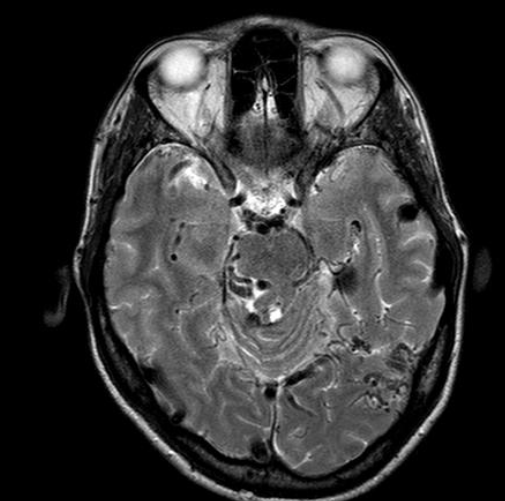 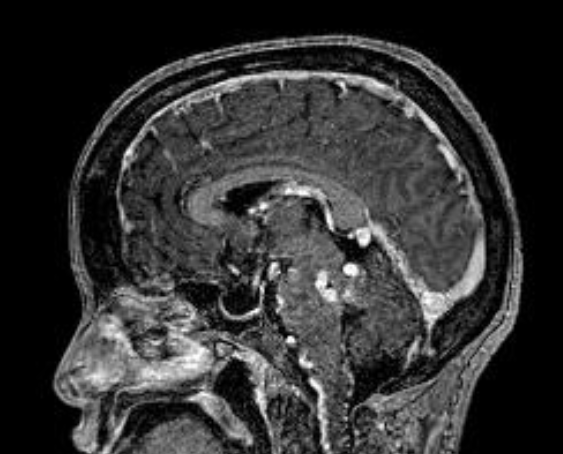 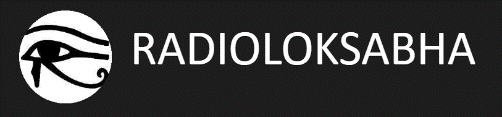 Dural AV fistula
Multiple dilated and tortuous vessels located along the margins of the cerebellar hemisphere, brainstem , peripherally along the temporoparietal and occipital lobes, around the cavernous sinuses. These channels predominantly represent dilated and tortuous veins, bilateral transverse, left sigmoid sinus, internal cerberal veins, vein of galen and straight sinus are significantly dilated and tortuous.Multiple arterial feeders are seen supplying these lesions wih involvement of feeders from bilateral middle cerebral, posterior cerebral , superior cerebellar and choroidal arteries
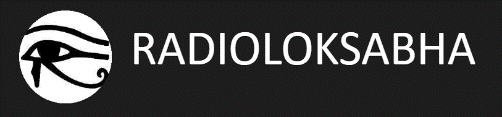 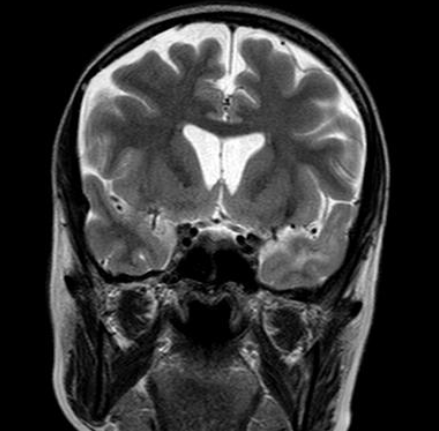 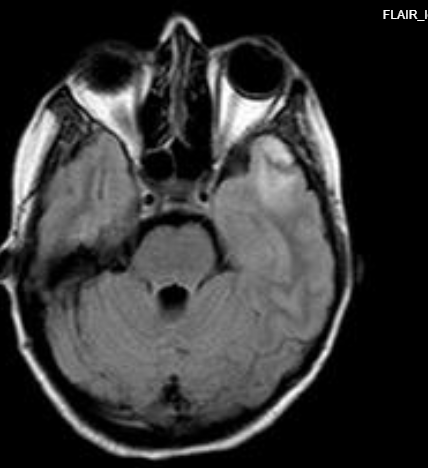 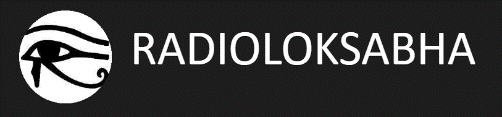 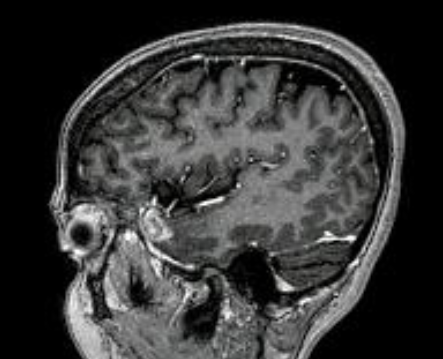 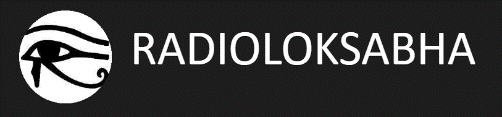 Herpes encephalitis
Evidence of a fairly well defined T1/T2/FLAIR hyperintensity showing diffusion restriction in th left superior temporal gyrus, on contrast images showing enhancement of the lesion with -  s/o herpes encephalitis with hemorrhage.
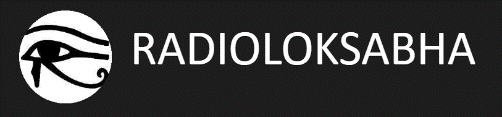 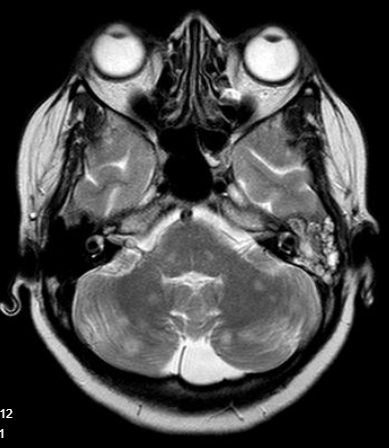 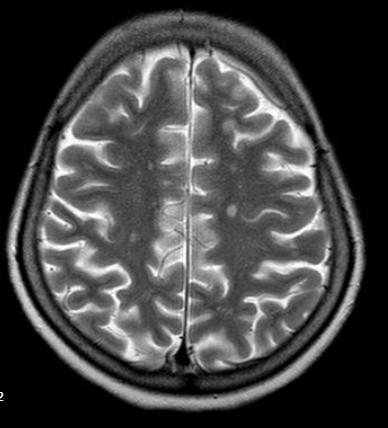 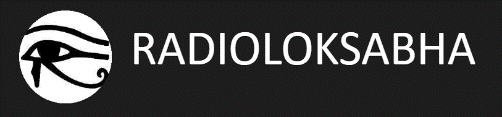 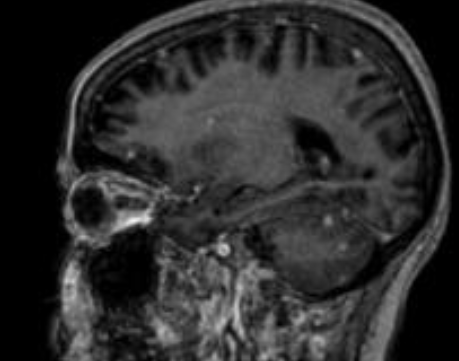 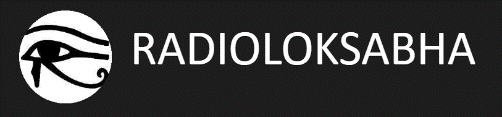 TB Granulomas
Multiple well-defined  enhancing lesions noted diffusely spread throughout, involving both the supra and infra-tentorial regions.
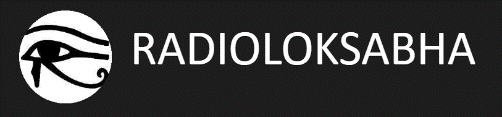 THANK YOU
You can share presentation, cases, events and articles On Radioloksabha.com

Register at  https://www.radioloksabha.com/home.php

Download DNB/MD question papers, presentation and formats.